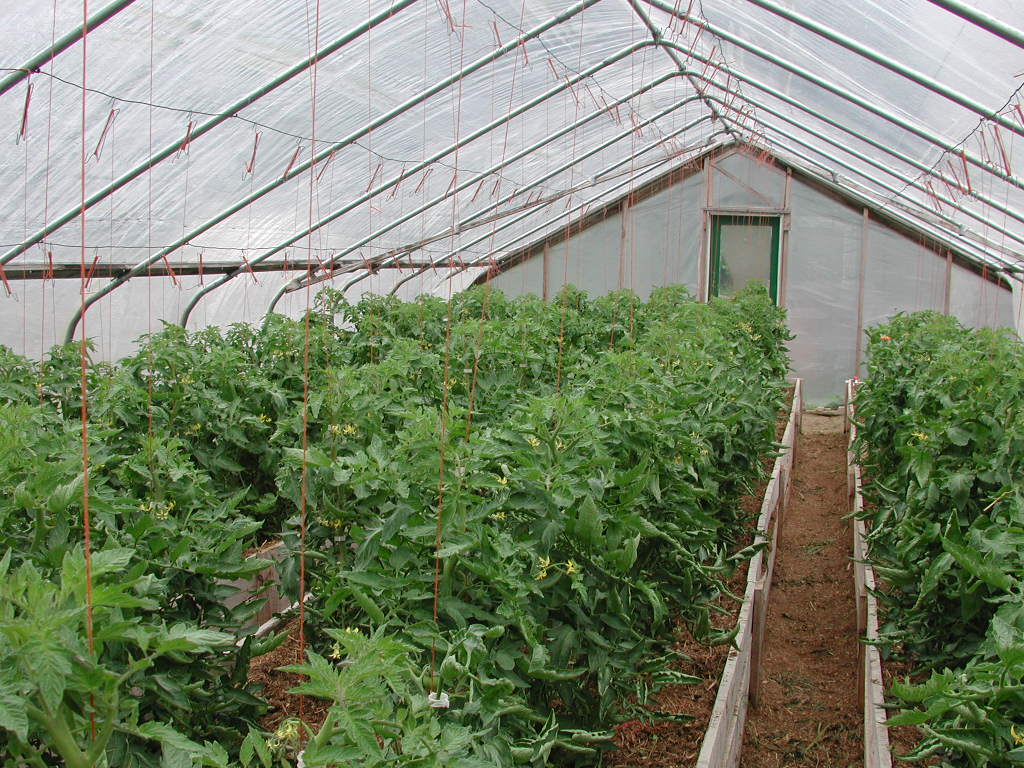 Greenhouse Effect
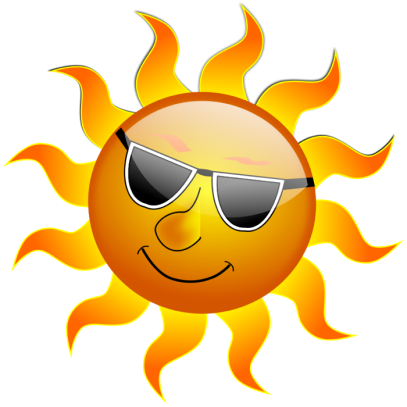 Greenhouse Effect
A natural process by which gases in the atmosphere absorb and re-radiate thermal radiation from the planet’s surface.
Solar radiation travels to the Earth; some is reflected back into space.
1
2
3
Thermal radiation from the Earth is absorbed by greenhouse gases, then re-emitted in all directions .
Radiation is absorbed by the Earth, thermal radiation is emitted back into the air.
Atmosphere
Earth
Greenhouse Effect
Main Greenhouse Gases on Earth:
Greenhouse Effect
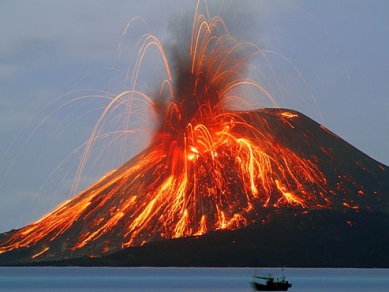 Greenhouse gases have always been produced naturally.
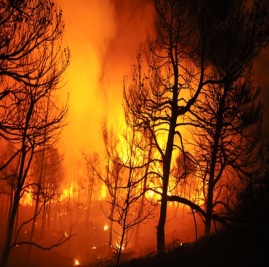 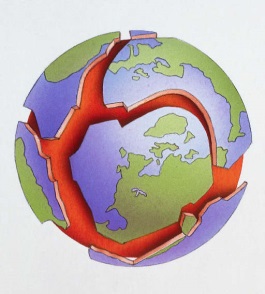 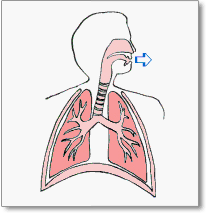 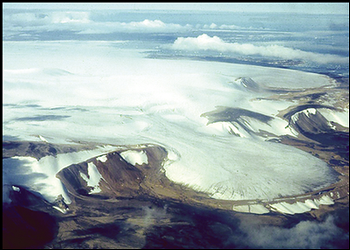 Greenhouse Effect
Human activities that contribute to greenhouses gases:
Greenhouse Effect
Human activities that contribute to greenhouses gases:
Electricity: Burning fossil fuels to generate electricity.
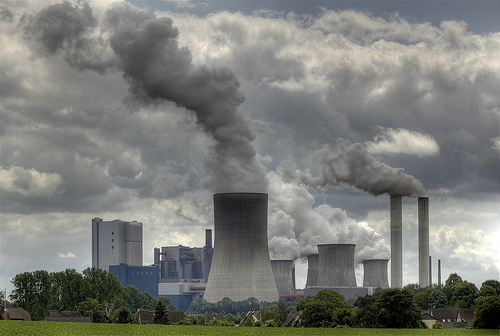 Greenhouse Effect
Human activities that contribute to greenhouses gases:
Electricity: Burning fossil fuels to generate electricity.
Transportation: Burning gasoline in cars and trucks, etc…
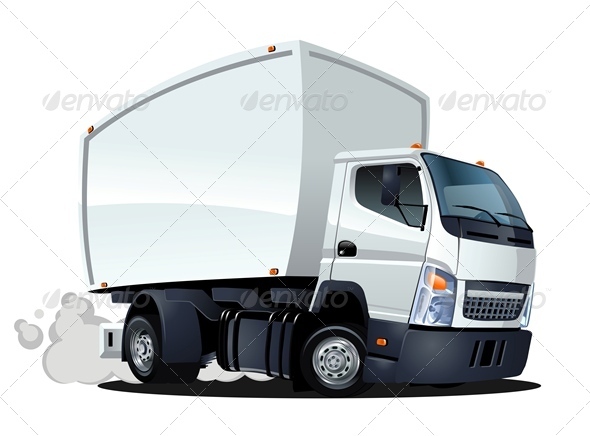 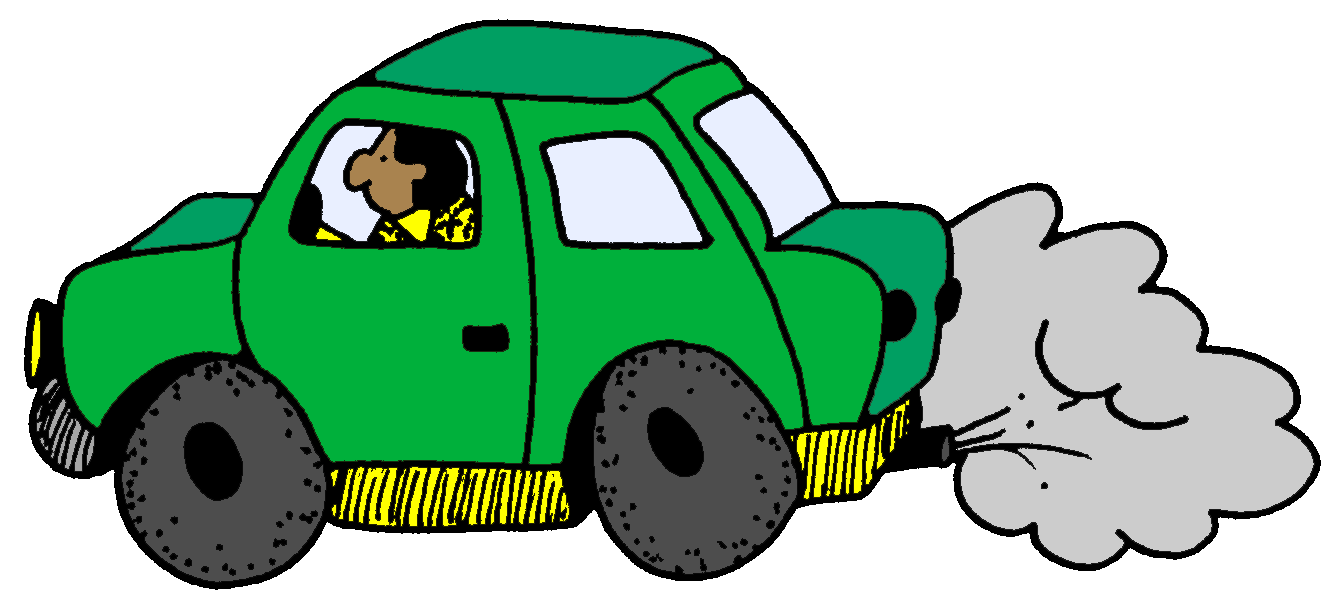 Greenhouse Effect
Human activities that contribute to greenhouses gases:
Electricity: Burning fossil fuels to generate electricity.
Transportation: Burning gasoline in cars and trucks, etc…
Industry: Fossil fuel combustion for industrial processes.
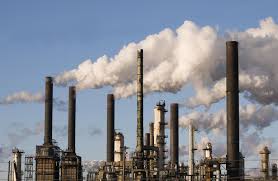 Greenhouse Effect
Human activities that contribute to greenhouses gases:
Electricity: Burning fossil fuels to generate electricity.
Transportation: Burning gasoline in cars and trucks, etc…
Industry: Fossil fuel combustion for industrial processes.
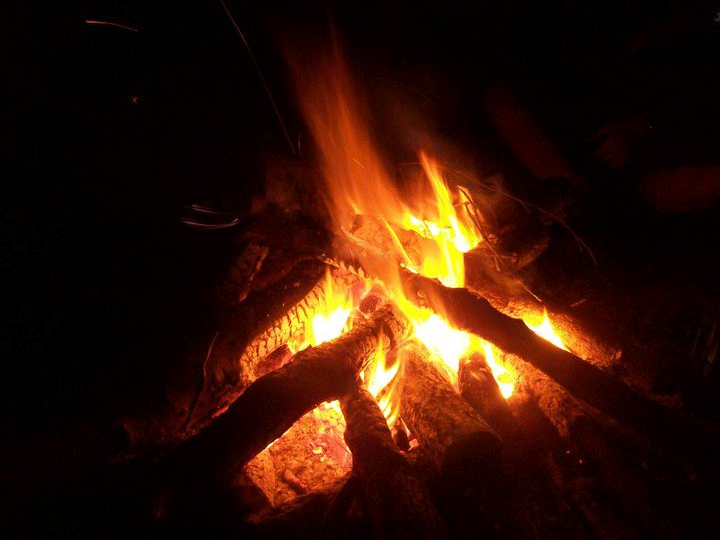 Heating: Burning wood or oil for heat.
Greenhouse Effect
Human activities that contribute to greenhouses gases:
Greenhouse Effect
Human activities that contribute to greenhouses gases:
Industry: During the production and processing of natural gas.
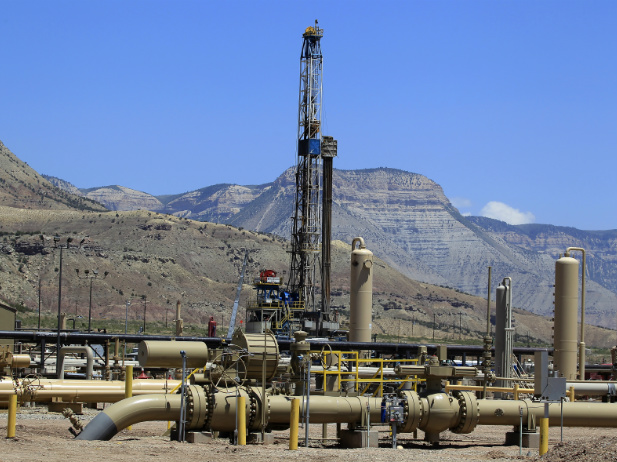 Greenhouse Effect
Human activities that contribute to greenhouses gases:
Industry: During the production and processing of natural gas.
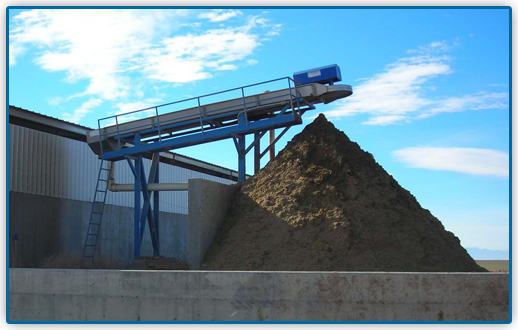 Agriculture: Livestock and manure storage.
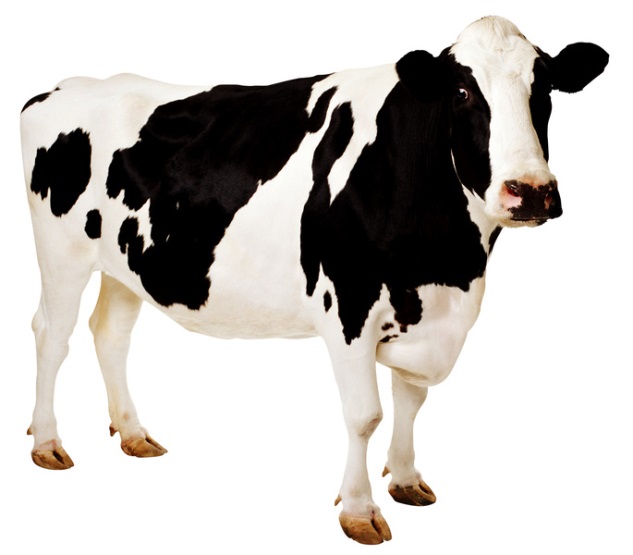 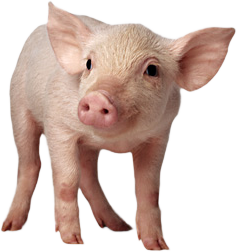 Greenhouse Effect
Human activities that contribute to greenhouses gases:
Industry: During the production and processing of natural gas.
Agriculture: Livestock and manure storage.
Waste: Decomposition of household and business waste in landfills.
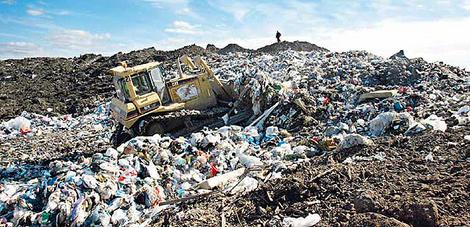 Greenhouse Effect
Human activities that contribute to greenhouses gases:
Greenhouse Effect
Human activities that contribute to greenhouses gases:
Agriculture: The use of synthetic fertilizers.
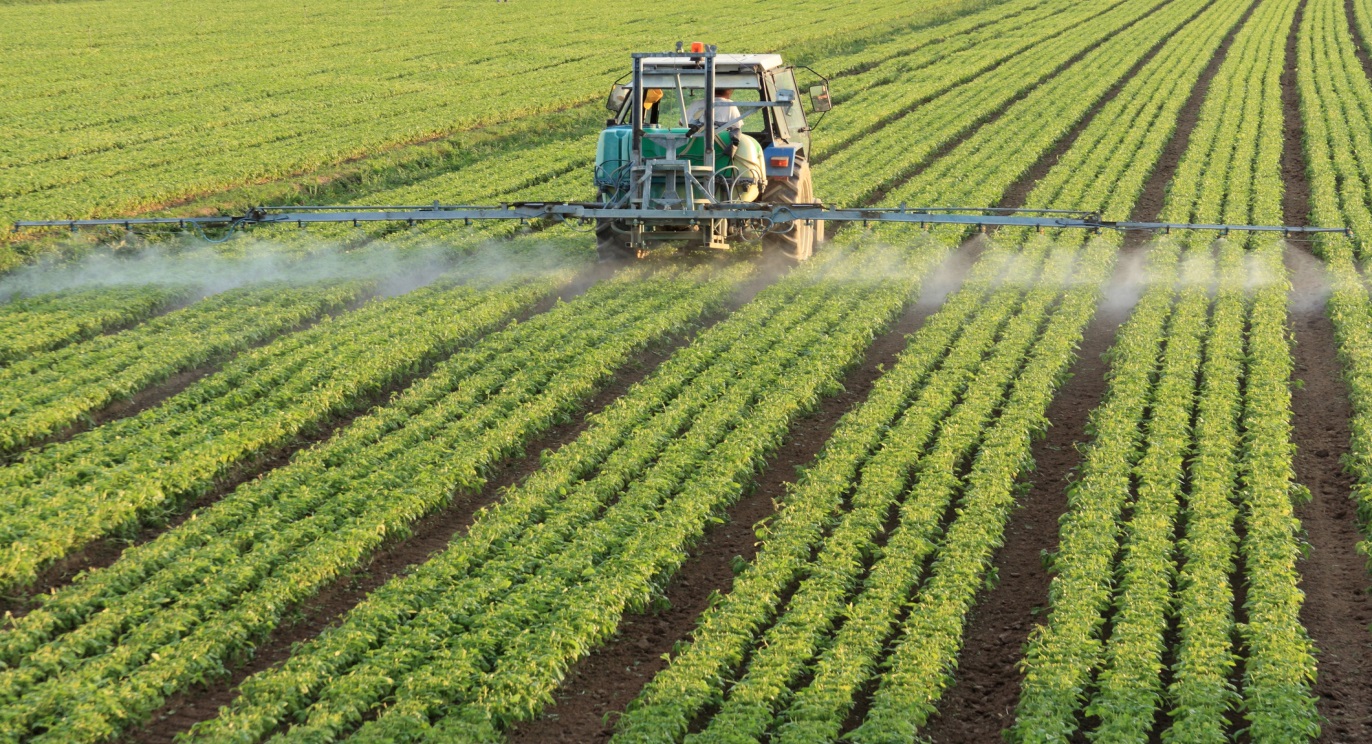 Greenhouse Effect
Human activities that contribute to greenhouses gases:
Agriculture: The use of synthetic fertilizers.
Transportation: Burning gasoline in cars and trucks, etc…
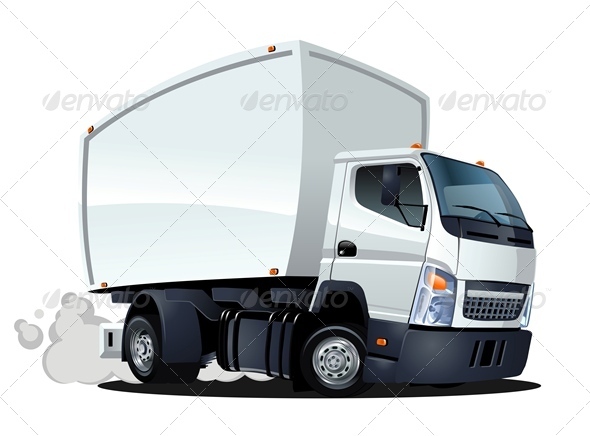 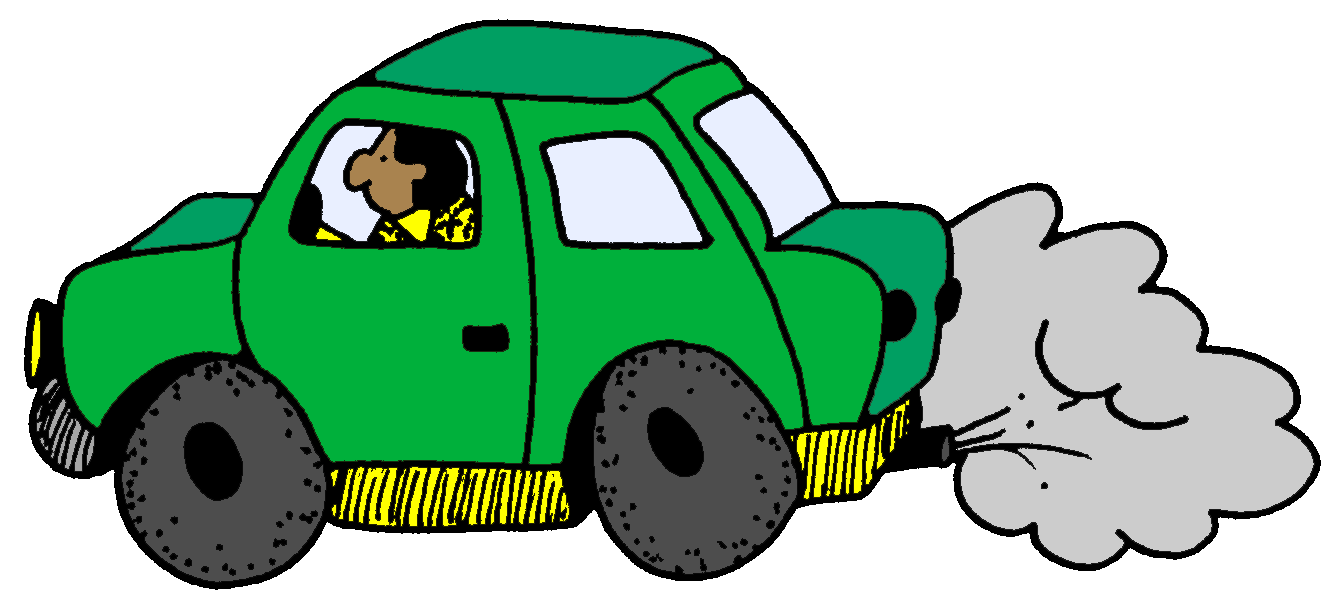 Is there anything that helps counter greenhouse gas levels?
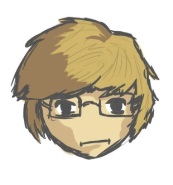 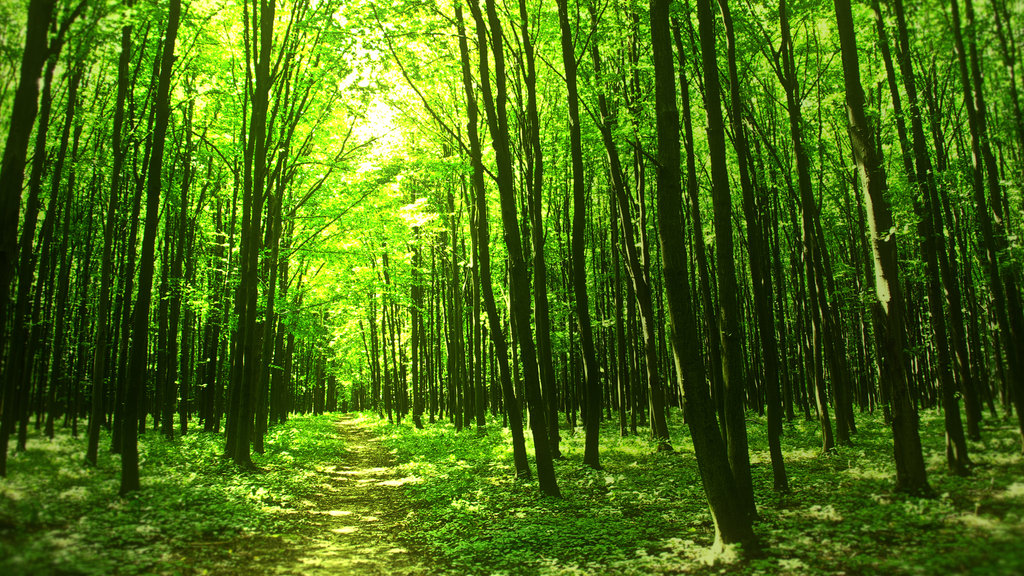 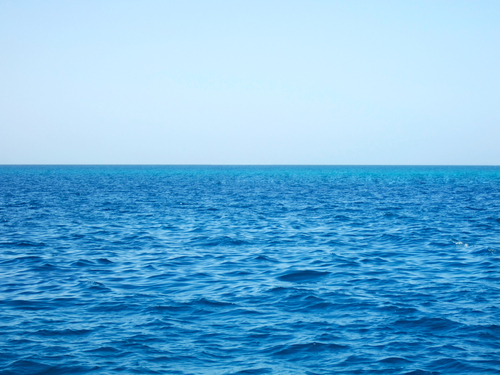